Fremont River, Part 2
In-Class Task Script
CE En 547
Brigham Young University
1. Download, unzip, and open file
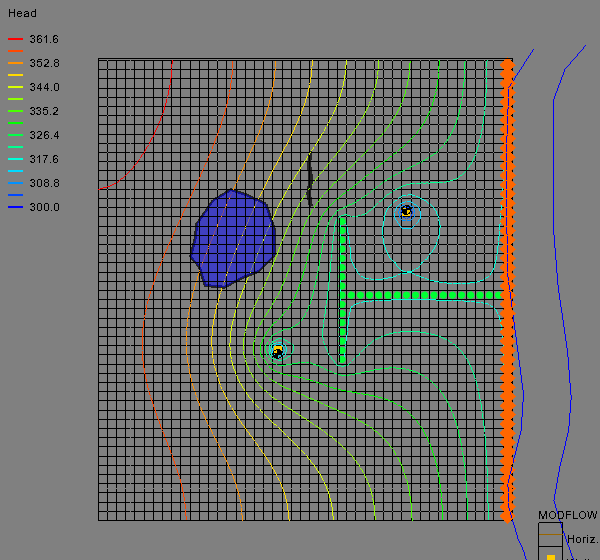 May want to save as a different name.
2a. Select cells using polygon
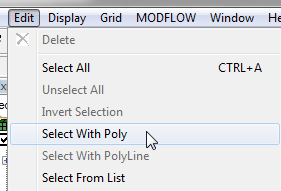 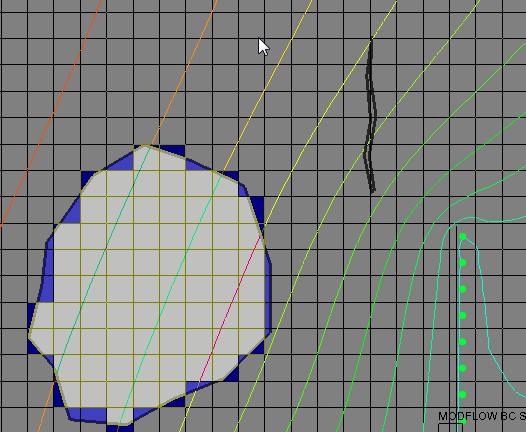 Double-click to close polygon.
2b. Create GHB cells
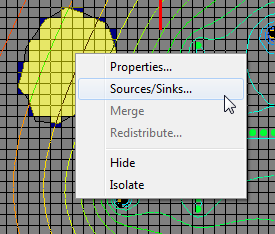 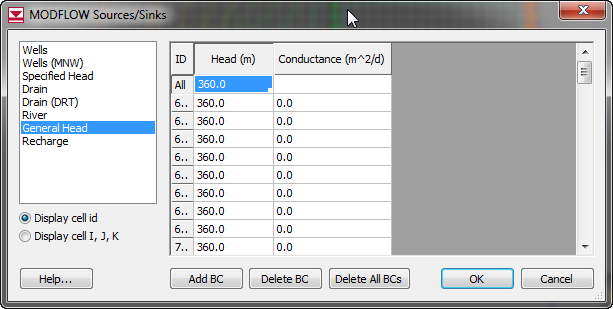 2c. Compute Conductance
C = KA/L
C = (0.2)*(40*40)/2
C = 160
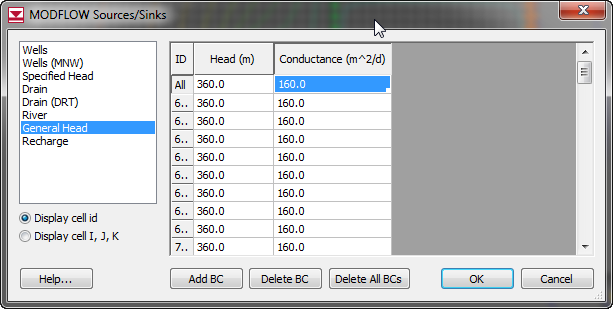 3. Save and Run
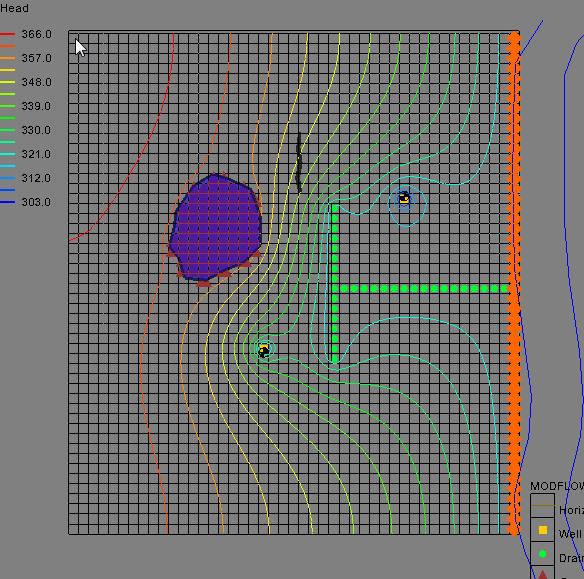 4a-b. Select cells and toggle barrier
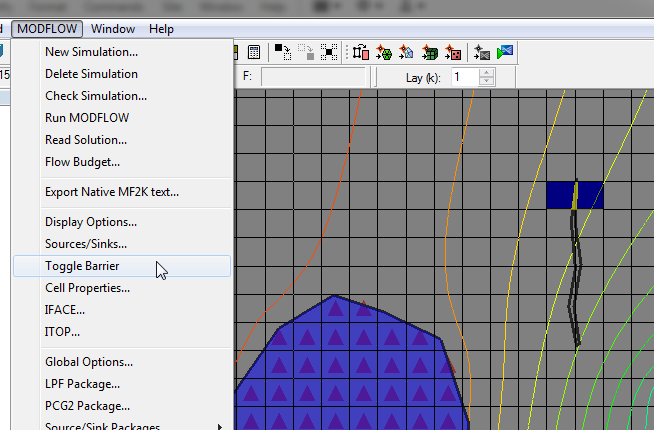 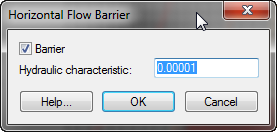 Confirm Barrier
Turn off annotation
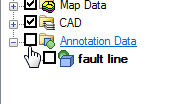 May wish to increase HFB symbol thickness
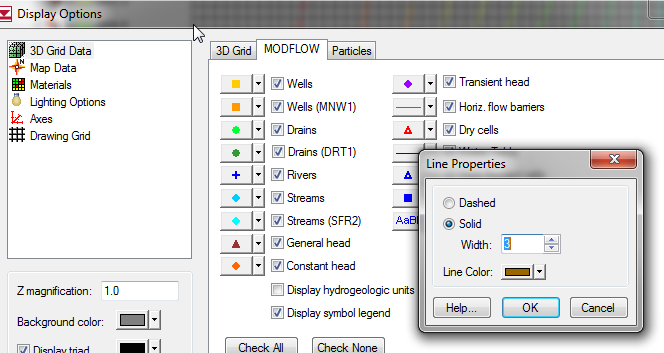 Note brown line
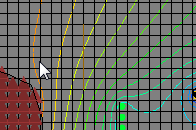 Save and Run
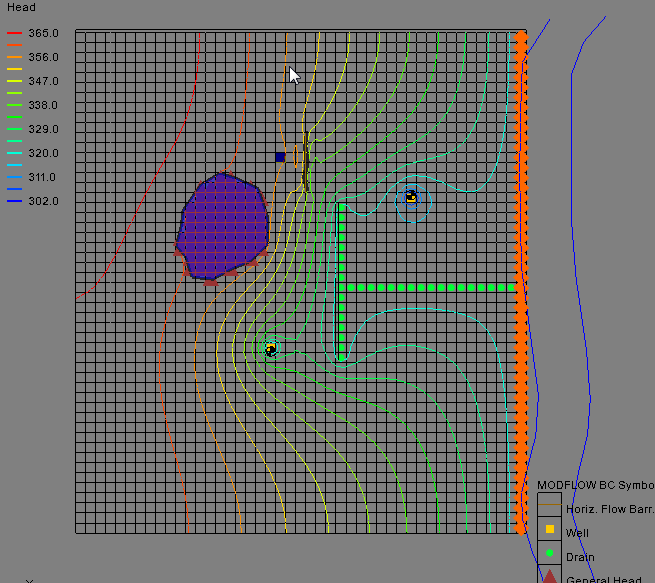